HOẠT ĐỘNG TRẢI NGHIỆM SÁNG TẠO TRONG CHƯƠNG TRÌNH GIÁO DỤC PHỔ THÔNG
Báo cáo viên: TS.Tưởng Duy Hải
Trường Đại học Sư phạm Hà Nội
1
SỰ SÁNG TẠO VÀ MÔI TRƯỜNG HỌC TẬP?
2
NHÀ TRƯỜNG, CUỘC SỐNG VÀ SỰ SÁNG TẠOTsunesaburo Makiguchi
- Con người vốn có tính sáng tạo từ bản chất
- Tinh hoa của nhân loại là tính sáng tạo
- Con người phải biểu lộ tính sáng tạo trong hành vi của mình
- Mục đích trong giáo dục phải mọc lên từ những nhu cầu của cuộc sống hàng ngày của nhân dân
- Việc học trong nhà trường phải song hành với cuộc sống
- Nền giáo dục thích hợp cho phép mỗi cá nhân nhận thức về cuộc sống của mình trong mối quan hệ với cộng đồng của mình
- Con người chọn cách dùng năng lực sáng tạo của mình để nâng cao đời sống của chính mình và tạo ra lợi ích lớn nhất cho cộng đồng của mình
3
VAI TRÒ CỦA HOẠT ĐỒNG TRẢI NGHIỆM SÁNG TẠO TRONG DẠY HỌC, GIÁO DỤC HỌC SINH?
4
Hoạt động TRẢI NGHIỆM SÁNG TẠO
UNESCO
Tạo môi trường học tập suốt đời
Dewey , Balleux 
Hoạt động học tập - Gắn kết nhà trường với cuộc sống
Lindeman
Giải quyết các tình huống thực tiễn
Dewey, Piaget, Kolb 
Phát huy sự sáng tạo của học sinh - Môi trường cuộc sống sẽ kích thích và phát triển sự sáng tạo của học sinh
Piaget, Lewin, Kolb
Năng lực thích nghi, năng lực sáng tạo - huy động kiến thức, kĩ năng, kinh nghiệm cho phù hợp với bối cảnh
5
Ba mô hình giảng dạy
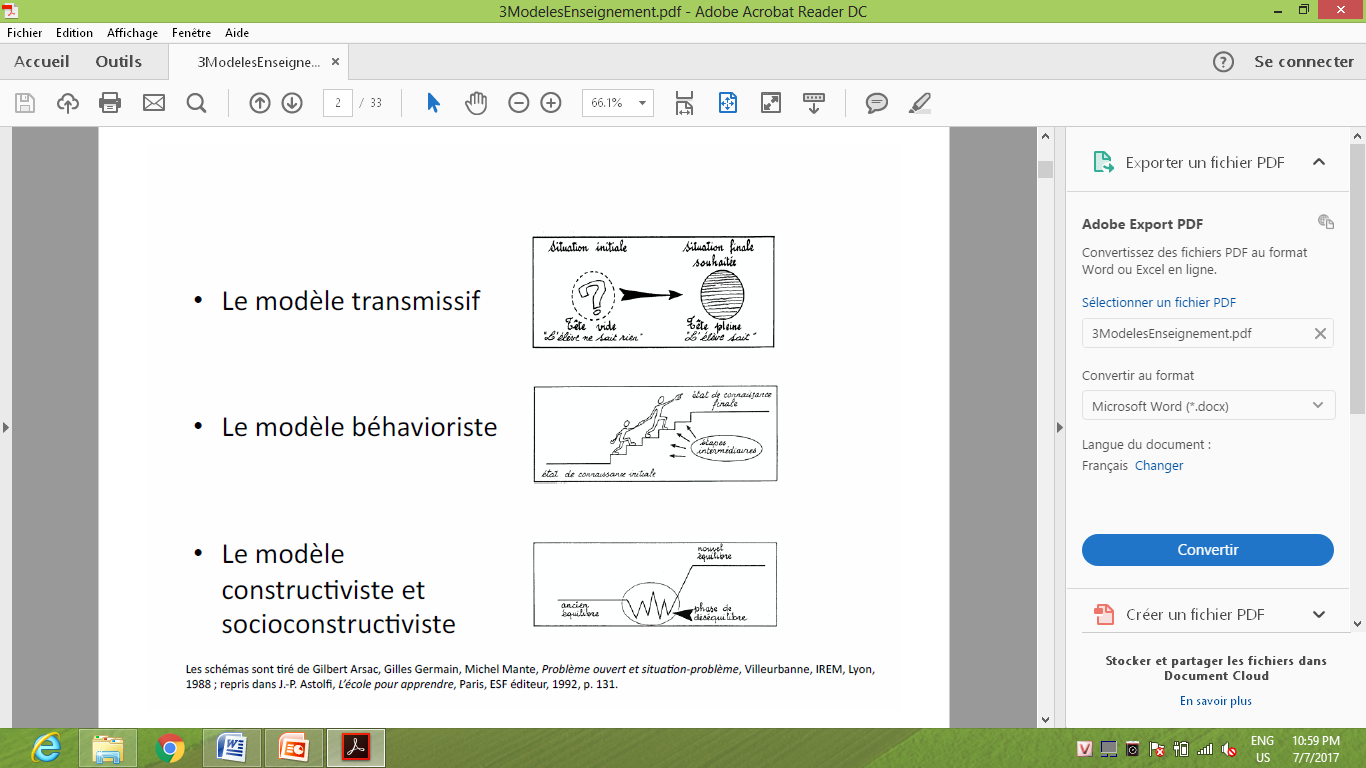 6
Hiệu quả của các phương pháp
7
Thí nghiệm của MIT
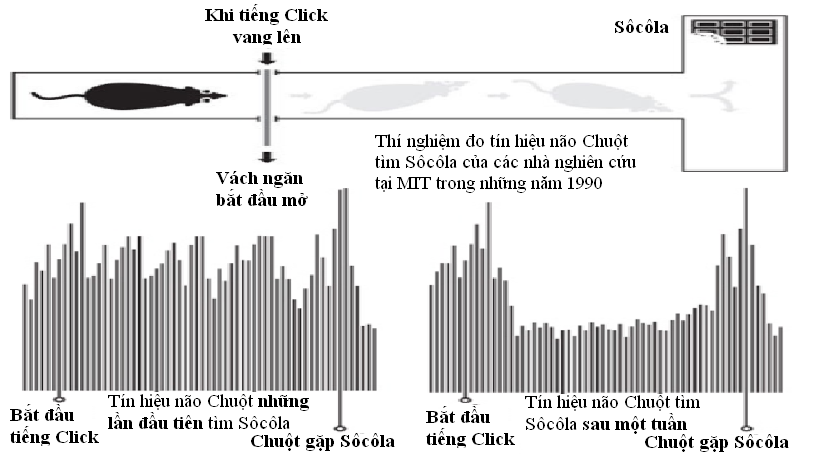 8
Bảng tổng hợp
9
HOẠT ĐỘNG TRẢI NGHIỆM SÁNG TẠO TRONG NHÀ TRƯỜNG HIỆN NAY?
10
HOẠT ĐỘNG TRẢI NGHIỆM SÁNG TẠO TRONG DỰ THẢO CHƯƠNG TRÌNH GIÁO DỤC PHỔ THÔNG TỔNG THỂ
Dự thảo GDPT tổng thể Hoạt động giáo dục - Học sinh được trực tiếp thực hiện trong hoặc ngoài nhà trường có sự hướng dẫn
Hoạt động trải nghiệm được đưa vào trong tất cả các lớp, các môn học. 
Trung bình 3,5 tiết/tuần từ lớp 1 đến lớp 12.
Hoạt động trải nghiệm được coi trọng trong từng môn học; 
Trong kế hoạch giáo dục cũng bố trí các hoạt động trải nghiệm riêng;
Mỗi hoạt động này mang tính tổng hợp của nhiều lĩnh vực giáo dục, kiến thức, kỹ năng khác nhau.
Bằng hoạt động trải nghiệm của bản thân, mỗi học sinh vừa là người tham gia, vừa là người kiến thiết và tổ chức các hoạt động cho chính mình
Hoạt động trải nghiệm dành cho tất cả học sinh từ lớp 1 đến lớp 12, giúp học sinh vận dụng những tri thức, kiến thức, kỹ năng, thái độ đã học từ nhà trường và những kinh nghiệm của bản thân vào thực tiễn cuộc sống một cách sáng tạo.
11
HOẠT ĐỘNG TRẢI NGHIỆM SÁNG TẠO trong nhà trường
Hoạt động dạy học bộ môn và hoạt động giáo dục tập thể
Môi trường hoạt động, học tập trong nhà trường và ngoài nhà trường, gắn với thực tiễn và cuộc sống của học sinh
Học sinh thực hiện trực tiếp các hoạt động học và trở thành chủ thể của hoạt động, của quá trình học
- Hoạt động trải nghiệm sáng tạo là hoạt động giáo dục và dạy học được tổ chức trong môi trường học tập bằng chính sự trải nghiệm của học sinh. 
- Học sinh là người được tham gia trực tiếp vào hoạt động để phát huy năng sáng tạo nhằm thích ứng với bối cảnh xã hội hiện thực của mình.
12
ĐÁNH GIÁ HỌC SINH TRONG HOẠT ĐỘNG TRẢI NGHIỆM SÁNG TẠO?
13
ĐÁNH GIÁ HỌC SINH
Giáo viên tổ chức, đặt mục tiêu cho các hoạt động và đánh giá kết quả học tập, hoạt động
Việc đánh hoạt động trải nghiệm sáng tạo chủ yếu thông qua quan sát hành vi, thái độ và sản phẩm học tập của học sinh
Công văn 4325 Bộ GD&ĐT
Chú trọng đánh giá thường xuyên đối với tất cả học sinh, đánh giá qua
+ Hoạt động trên lớp; 
+ Hồ sơ học tập, vở học tập; 
+ Học sinh báo cáo kết quả thực hiện dự án học tập, nghiên cứu khoa học, kĩ thuật, báo cáo kết quả thực hành, thí nghiệm; 
+ Bài thuyết trình (bài viết, bài trình chiếu, video clip,…) về kết quả thực hiện nhiệm vụ học tập.
14
ĐÂU LÀ NỘI DUNG, PHƯƠNG PHÁP, HÌNH THỨC TỔ CHỨC HOẠT ĐỘNG TRẢI NGHIỆM SÁNG TẠO TRONG NHÀ TRƯỜNG HIỆN NAY?
15
ĐỊNH HƯỚNG hđTNST GẮN VỚI BỐI CẢNH ĐỊA PHƯƠNG HỌC SINH, NHÀ TRƯỜNG, CƠ SỞ
Theo công văn 791 của Bộ GD&ĐT: Chương trình nhà trường gắn với phát triển nghề nghiệp, gắn với định hướng nghề nghiệp, kĩ năng sống của học sinh
Xây dựng các chủ đề dạy học liên môn với nội dung giáo dục liên quan đến các vấn đề thời sự của địa phương, đất nước để bổ sung vào kế hoạch dạy học và hoạt động giáo dục của nhà trường
Công văn 5555 năm 2014 về xây dựng chủ đề dạy học
Gắn với nghiên cứu khoa học, kỹ thuật trong các trường trung học
Chỉ thị số 3031 năm 2016 Bộ GD&ĐT 
Gắn với sản xuất, kinh doanh tại địa phương
Gắn với văn hóa, đời sống, xã hội và đặc điểm truyền thống của địa phương
Gắn với ngành nghề tiêu biểu của địa phương, nghề truyền thống của gia đình
Công văn số 1290 năm 2016 Bộ GD&ĐT về hoạt động NCKH cho HS
Công văn số 4325 năm 2016 Bộ GD&ĐT
Các sở/phòng GD&ĐT tăng cường giao quyền chủ động cho các cơ sở giáo có đủ thời lượng dành cho luyện tập, ôn tập, thí nghiệm, thực hành, tổ chức hoạt động trải nghiệm sáng tạo và kiểm tra định kỳ
Đa dạng hóa các hình thức dạy học, chú ý các hoạt động trải nghiệm sáng tạo
Công văn số 3282 năm 2017 Bộ GD&ĐT. 
Tăng cường HĐTNST và khởi nghiệp
Tăng cường thời lượng cho các hoạt động phụ đạo học sinh yếu, bồi dưỡng học sinh giỏi, hoạt động giáo dục trải nghiệm sáng tạo, nghiên cứu khoa học phù hợp với đối tượng học sinh
16
lựa chọn NỘI DUNG TỔ CHỨC, THỰC HIỆN CẦN đảm bảo
Mang tính thời sự, được truyền thông đăng tải nhiều lần trong một khoảng thời gian nhất định
Được nhiều học sinh biết đến, và học sinh phải có kiến thức, thông tin một cách khá hệ thống về vấn đề đó
Gắn với một môn học cụ thể trong nhà trường, để giáo viên bộ môn là người chịu trách nhiệm chính trong việc dạy học vấn đề này
Thiết thực với địa phương nơi học sinh sống, người học có thể đã được thực hiện hoặc trải nghiệm một phần của vấn đề đó
Phù hợp với khả năng của học sinh, nghĩa là khi vận dụng các kiến thức trong nhà trường học sinh có thể giải quyết được chúng
17
CHÚNG TA ĐÃ CÓ CÁI GÌ CHO HOẠT ĐỘNG TRẢI NGHIỆM SÁNG TẠO?
18
KHỐI LỚP 6
19
KHỐI LỚP 7
20
KHỐI LỚP 8
21
KHỐI LỚP 9
22
THỜI LƯỢNG, KẾ HOẠCH, CHƯƠNG TRÌNH?
23
24
25
VAI TRÒ CỦA GIÁO VIÊN
26
Giáo viên
Đề xuất nhiệm vụ
Không có người hướng dẫn
Có người hướng dẫn
Học sinh
Trải nghiệm trong thực tiễn
Giáo viên
Phụ huynh
Quản lí Cơ sở
Cá nhân
Theo nhóm
Theo lớp
Chiếm lĩnh kiến thức
Sáng tạo
Theo cá nhân
Theo nhóm
Học sinh
Làm báo cáo kết quả trải nghiệm
Kiến thức
Cảm xúc
Kinh nghiệm
Sản phẩm
Hoạt động nhóm
Quá trình học
Cá nhân đối diện với tập thể
Khẳng định giá trị bản thân
Trong nhà trường, trong lớp
Ngoài nhà trường
Học sinh
Trình bày, thảo luận tập thể các báo cáo trải nghiệm
Theo lớp
Toàn trường
Môn học
Cộng đồng sống, khu dân cư
Nhà máy, bảo tàng, sự kiện
Môi trường tự nhiên, xã hội
Thể chế hóa kết quả học tập
Kết luận, rút kinh nghiệm
Học sinh
Kết luận, thể chế hóa kiến thức thu được qua trải nghiệm
Tổ chức trải nghiệm, hoạt động nhóm
Kiến thức môn học, bài học thu được
Kinh nghiệm, thực tiễn, trải nghiệm
Kiến thức
Kĩ năng
Năng lực
Giáo viên
Đánh giá
27
CÁC CÂU HỎI THƯỜNG SỬ DỤNG TRONG TỔ CHỨC HOẠT ĐỘNG TRẢI NGHIỆM SÁNG TẠO
28
CÁC CÂU HỎI CẦN TRẢ LỜI KHI THIẾT KẾ, THỰC HIỆN TỔ CHỨC HđTNST TRONG NHÀ TRƯỜNG
29
TỔ CHỨC HOẠT ĐỘNG TRẢI NGHIỆM SÁNG TẠO TRONG CÁC MÔN HỌC
+ Nó là phương pháp, hình thức tổ chức dạy học tích cực
+ Học sinh là trung tâm
+ Học qua làm, qua sự trải nghiệm của bản thân học sinh
+ Bồi dưỡng, phát huy năng lực sáng tạo của học sinh
+ Phát triển toàn diện năng lực của học sinh
+ Phù hợp với thực tiễn địa phương, gắn với định hướng nghề nghiệp
+ Phù hợp với chương trình nhà trường
+ Không phát sinh nhân sự, kinh phí tổ chức thực hiện
+ Đảm bảo mục tiêu môn học, mục tiêu giáo dục phổ thông
+….
30
TÀI LIỆU, GIÁO ÁN, SÁCH,…?
Sách Lí luận về Tổ chức hoạt động Trải nghiệm sáng tạo trong nhà trường (Giáo viên, Quản lí, Nghiên cứu, Tổ chức, Đánh giá, Phương pháp…)
Sách Giáo viên hướng dẫn tổ chức thực hiện trong từng các môn học, trong tiết học, trong nhà trường
Sách Học sinh thực hiện, hướng dẫn, các bước cụ thể, các bài cụ thể, phương pháp cụ thể, đánh giá cụ thể, …
31
Hỗ trợ và trao đổi theo địa chỉ

Ban tổ chức, tài liệu, tập huấn
          Bà Hoàng Lan Anh:       0913.558.776
Chuyên môn, nghiệp vụ, phương pháp
 	  TS.Tưởng Duy Hải:        0912.717.893                Địa chỉ trao đổi và hỗ trợ thông tin
Email:            sachdoimoi@gmail.com
Website:        http://sachdoimoi.edu.vn
Face:   https://www.facebook.com/sach.doimoi 
Hội kín Facebook: Trải nghiệm sáng tạo THCS
32
THỰC HÀNHHOẠT ĐỘNG TRẢI NGHIỆM SÁNG TẠO
Xây dựng nhóm: có chuyên môn khác nhau, đến từ các phòng giáo dục khác nhau
Đọc chủ đề được phân công trong nhóm
Tổ chức xây dựng sản phẩm của nhóm
Xây dựng báo cáo cho nhóm
Đánh giá hoạt động của nhóm, cá nhân
Trình bày báo cáo của nhóm
Hỏi và thảo luân với các nhóm khác
Đánh giá các nhóm trình bày, báo cáo
33
BÁO CÁO/TRÌNH BÀY KẾT QUẢ THỰC HÀNHHOẠT ĐỘNG TRẢI NGHIỆM SÁNG TẠO
Báo cáo sản phẩm của chủ đề
Báo cáo quá trình hoạt động, các khó khăn
Tự đánh giá cá nhân, tự đánh giá nhóm
Cảm nhận, kinh nghiệm
34
NỘI DUNG THẢO LUẬN
1. Hoạt động TNST là gì? Khác gì với HĐNGLL? Khác gì với hoạt động thực hành thí nghiệm?
2. Thực tiễn HĐTNST trong nhà trường hiện nay là như thế nào?
3. Kế hoạch tổ chức, kế hoạch dạy học, chương trình HĐTNST như thế nào?
4. Sở/Phòng/Trường/Tổ bộ môn đã chỉ đạo việc tổ chức HĐTNST như thế nào?
5. Những khó khăn và vướng mắc gì trong tổ chức thực hiện HĐTNST trong nhà trường THCS?